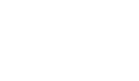 “Show Me The Money”- Leveraging Relationships to Strengthen your Non-Profit
Jonathan B. Brown, Director
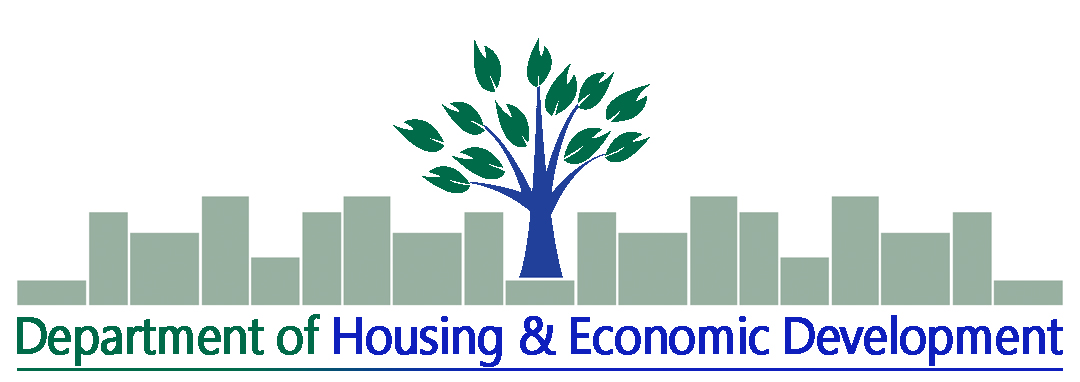 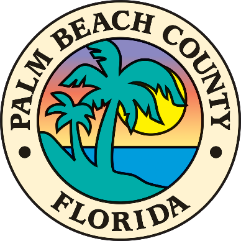 1
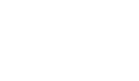 Who Are We?
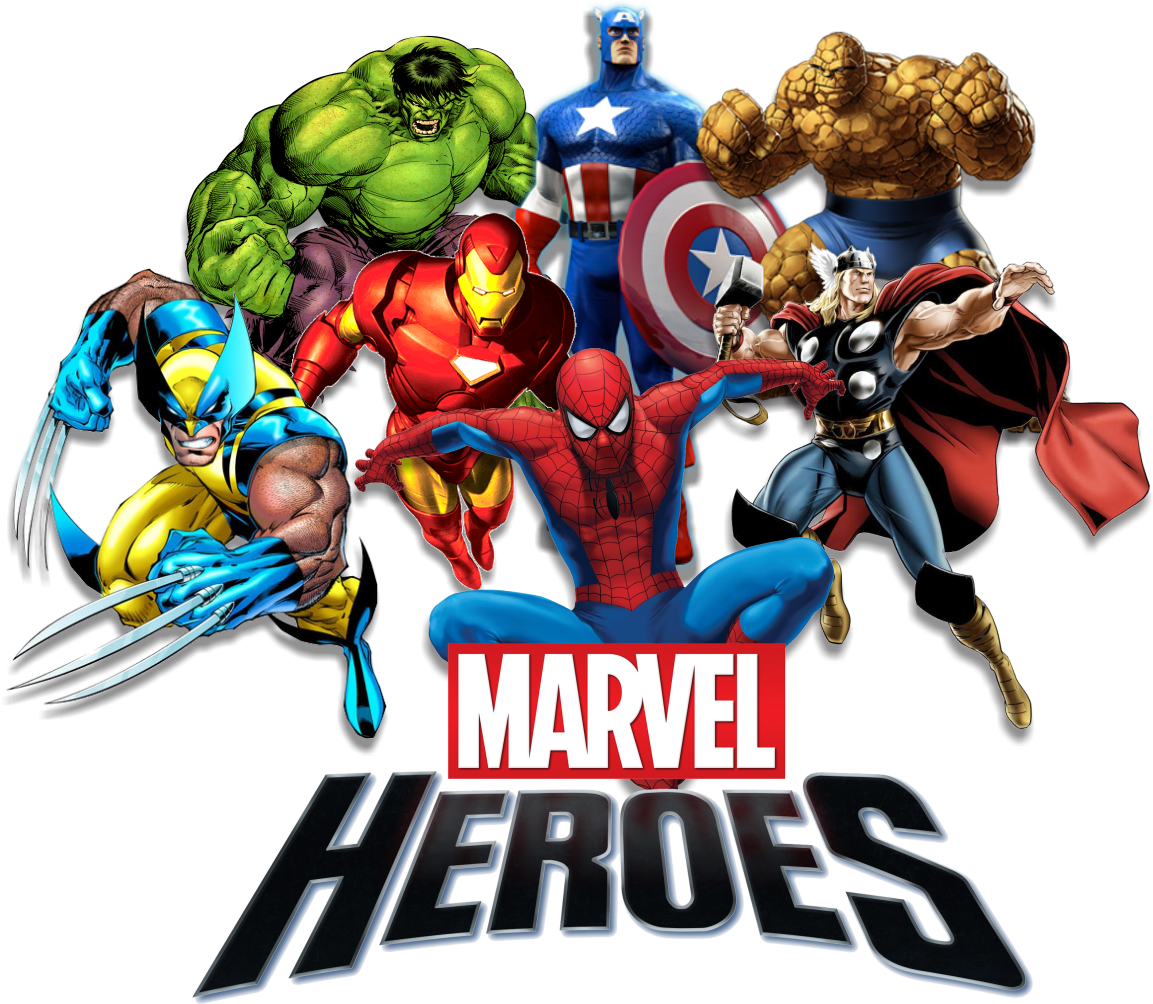 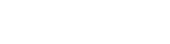 2
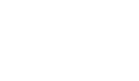 We Are?
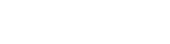 “Changing lives and transforming neighborhoods into balanced communities.”
3
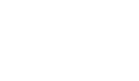 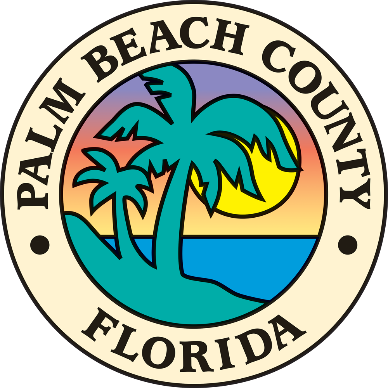 Our Role?
To assist businesses, communities, municipalities, housing providers and residents with assistance.
Funding
Land donations
Expedited permitting
Technical Assistance
Bringing entities together in ways that could lead to collaborating
4
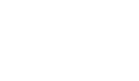 Economic Development Partners
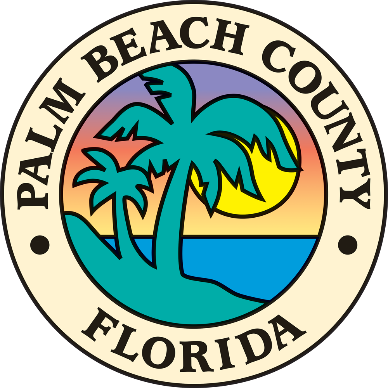 Business and Technical Assistance Providers
Black Business Investment Corporation (BBIC)
Business Development Board (BDB)
Center for Enterprise Opportunity (CEO)
Center for Technology, Enterprise & Development (TED)
Florida Atlantic Research Development Authority (FARDA)
FAU Tech Runway
Film and Television Commission
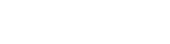 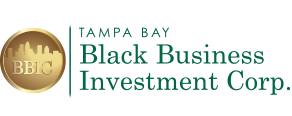 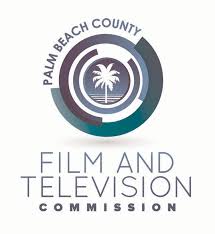 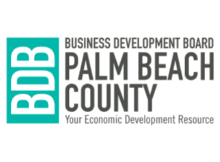 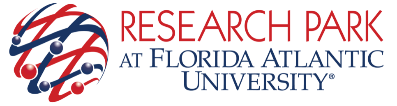 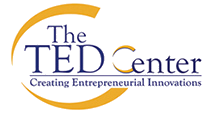 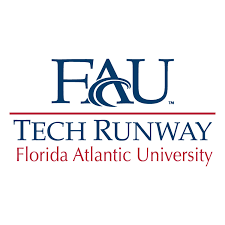 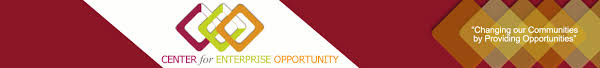 5
Partner Contract Services
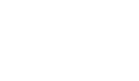 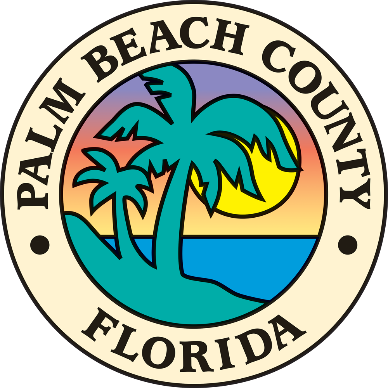 Technical Assistance Providers – Examples of Services Provided
Counseling, instruction, training, internships
Support services such as accounting, taxes, legal and payroll, information technology
Industry trends analysis
Consultation with experienced professionals,
Drafting of marketing plans
Securing reasonable rental space
Guaranteed financing, credit builder loans and microloans
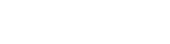 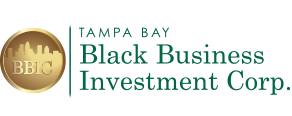 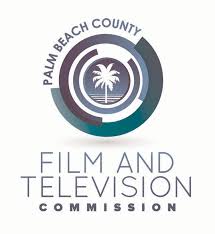 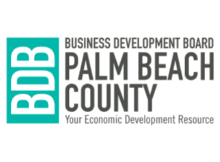 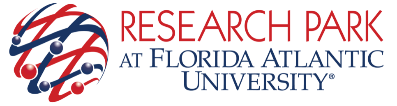 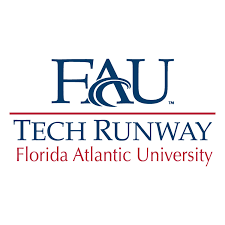 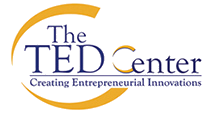 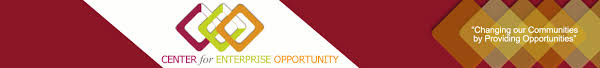 6
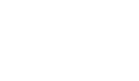 Our Role In:
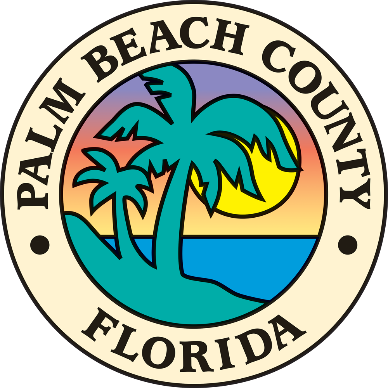 Community Development
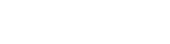 7
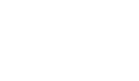 Our Role In:
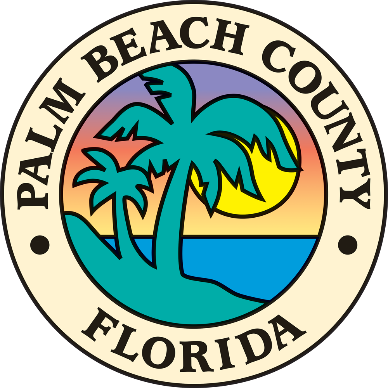 Housing
After
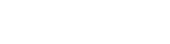 Before
8
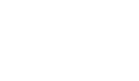 Our Role In:
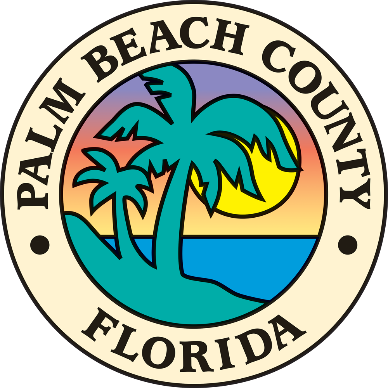 Housing
After
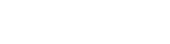 Before
9
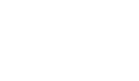 Our Role In:
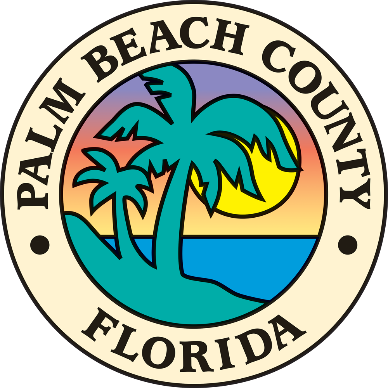 Workforce Housing
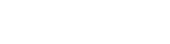 10
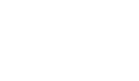 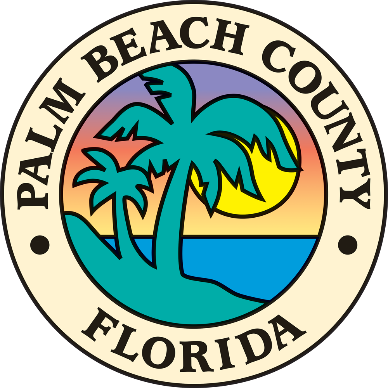 QUESTIONS
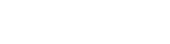 11